1
Tuxedo Park Tree Advisory Board (TPTAB)
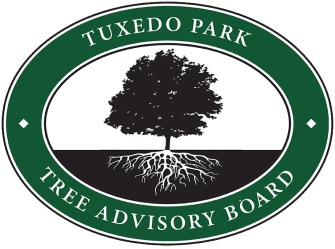 Race Track Nature Preserve RESTORATION PLAN: background PRESENTATION to the Board of Architectural Review 
January 3, 2017
2
The Race Track Nature Preserve: the DEC and environmental experts advocate its preservation
The 21-acre ”bowl” is a cost-effective storm water management system for the surrounding hills/properties.
This flood zone/Federal wetland area is the headwater of Augusta Brook, a tributary of the Ramapo River that provides drinking water for millions in NY and NJ. It stores the runoff and releases purified water over time into the stream.
Trees and other vegetation along the embankments provide critical structural support to Tuxedo Road & Clubhouse Road.
Its mixed habitat of wetland, swamp, forest and meadow provides a superlative home to a diverse range flora and fauna not found elsewhere in the Lower Hudson Valley.
3
Restoration efforts since March 2016
The present conservation plan is a continuation of the Village revitalization effort started more than 10 years ago – the first step was the closure of the dump in 2007.
March 2016: BOT approved a tree inventory study for the embankment areas (completed by arborist Brett Walker in June). The purpose was to provide data for a forest regeneration plan. A worrying result: only 12 saplings were identified in 21 acres!
April: BOT approved an invasive species management study by Trillium Invasive Species Management (selected from a bid process). The study, delivered in 2 parts in May and September, mapped the locations of aggressive invasive plants at the embankment areas and recommended management methods and a timetable. 
April – September: DPW and volunteers removed five ”priority” invasive species.
May: a BOT-approved RFP was sent to landscape design firms for their proposals to remove invasive plants, replant/maintain with native varieties.  
July: bid opening. Larry Weaner Landscape Associates was selected.
October: the Race Track was dedicated by the Village as a nature preserve at an official ceremony. LWLA began work.
4
The landscape design RFP process
Contacted five firms known for working on large scale meadow/natural areas, including Darrell Morrison (designer of Storm King), Hollander & Connelly, Deborah Cerbonne Associates, Sundance Gardens, and Larry Weaner Landscape Associates.
Two firms attended the mandatory site visit.
The highly qualified firm – Larry Weaner Landscape Associates – was selected..
5
Larry Weaner Landscape Associates
Their credentials:
30 years experience of landscape design and installation, combining expertise in horticulture, environmental science and traditional garden design.
Recognitions: Landscape Design Award (2008) New England Wildflower Society, Gold Award (2008) Association of Professional Landscape Designers, Honorary Member, Garden Club of America (2015).
Select clients: Taconic Parkway & NY State Thruway Authority (30 acres) Croton Point Park (100 acres), NY; Kosciusko Park, CT (7 acres); National Audio-visual Conservation Center (30 acres), Twin Maples Farm, CT (450 acre private estate).
Larry Weaner is a frequent lecturer and author of Garden Revolution: How our Landscapes Can be a Source of Environmental Change (Timber Press, 2016).
6
The restoration criteria
Their proposal:
Master plan encompasses the entire 21 acres.
Phased approach – prioritization based on budget, planting effectiveness, visual prominence, ”experience” of visitors, safety, availability of labor.
Focus on both restoration AND ongoing, sustainable maintenance.
Preserve and enhance biodiversity.
Replaces invasive species with native and blight-tolerant species.
Provide for community enjoyment and educational opportunity via walking trails, benches, viewing points, signage, etc.
Finished aesthetics appropriate for a nature sanctuary.
A consultative/partnership approach to working with the TPTAB.
Aiming at a complete design in Spring 2017.
Deliverables: a master restoration and maintenance modular plan in a format that can be given to DPW/sent to landscaping firms to invite bids.
7
The Race Track Preserve: the vision
8
The Race Track Preserve: the vision
9
The Race Track Preserve: the vision
10
The Race Track Nature Preserve: implications to the Village
Village budget/financial impact: ZERO. PROJECT FUNDED ENTIRELY BY DONATIONS AND GOVERNMENT GRANTS.
Environmental benefits: SIGNIFICANT
Infrastructural benefits: SIGNIFICANT
Visual/aesthetics benefits: SIGNIFICANT
Community lifestyle/enjoyment: POSITIVE
Property values: POSITIVE
11
Next steps
February/March, 2017: an informal review of the conceptual restoration plan by the Board of Architectural Review.
Revisions as appropriate/necessary.
March/April, 2017: presentation of the revised conceptual restoration plan to the Board of Trustees at a public meeting.
Revisions as appropriate/necessary.
April/May, 2017: delivery of construction drawings by LWLA.
Early summer, 2017: restoration work starts.